ATTENTION!
ALL INDIVIDUALS ENTERING A PROPERTY FOR  INSPECTION MUST ADHERE TO THESE GUIDELINES
Your safety and that of the community we serve is our highest priority. By entering you acknowledge  you have read, understood and agree to abide by these guidelines.
Do not enter if you are feeling  unwell with any coronavirus  symptoms.
Maintain social distancing. Keep 1.5  metres away from others wherever  possible.
Avoid hand shakes and use  non-contact greeting  methods.
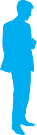 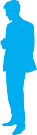 1.5m
↕
Do not enter if you have been  in contact with someone  within the last 14 days who  has been diagnosed with or is  a suspected case of COVID19.
Practice good personal hygiene  including washing and sanitising  hands, using disposable gloves and  tissues, avoid touching your face,  nose, eyes and mouth.
You will be required
to scan the QR code for contact  tracing purposes.
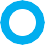 Maximum number of people
Avoid touching surfaces  unnecessarily, e.g. fixtures,  fittings and surfaces unless it  is absolutely necessary.
Face masks are to be worn in line  with government requirements.
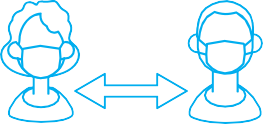 permitted on site is limited to  1 person per 2 sqm.
2 sqm
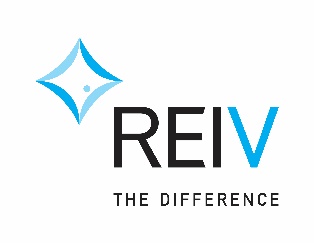 [Your logo here]
We sincerely thank you for your cooperation and patience.